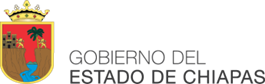 Situación Patrimonial de Organismos Públicos 
al mes de Julio de 2017.
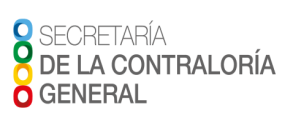 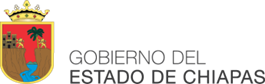 Estatus general
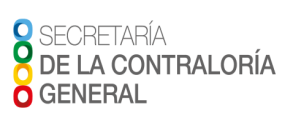 * Datos obtenidos de la página oficial de internet de funcionarios del Gobierno del Estado de Chiapas.
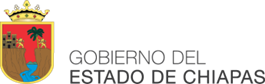 Estatus general
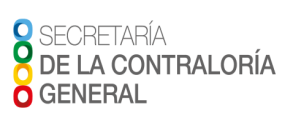 * Datos obtenidos de informe emitido por la Coordinación de Unidades Administrativas de la Secretaría de Hacienda.
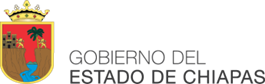 Estatus general
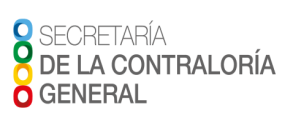 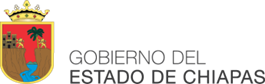 Estatus de Organismos que han presentado información
2
15
21
15
3
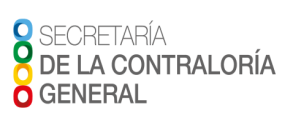 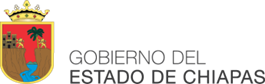 Situación detallada en Organismos Públicos con mayor cantidad de bienes
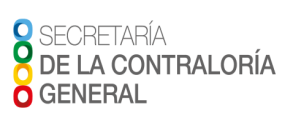 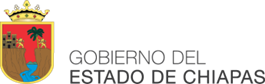 Situación detallada en Organismos Públicos con mayor cantidad de bienes
0
0
Los Sistemas SISMAQ y SISMOB, han presentado errores en su ejecución.
Solicitan un plazo  de 2 a 3 años para concluir  las  tareas.
Se requiere un total de $250,000,000.00 para solventar el rubro de bienes inmuebles, faltan de regularizar las escrituras de 11,750 centros de trabajo.
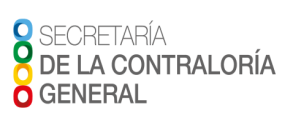 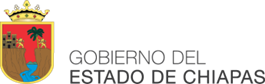 Situación detallada en Organismos Públicos con mayor cantidad de bienes
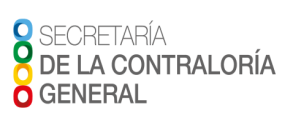 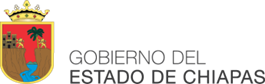 Situación detallada en Organismos Públicos con mayor cantidad de bienes
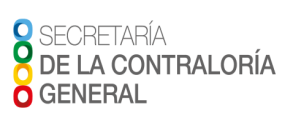 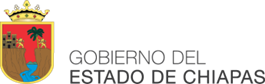 Situación detallada en Organismos Públicos con mayor cantidad de bienes
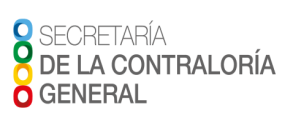 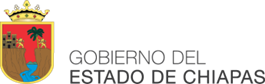 Situación detallada en Organismos Públicos con mayor cantidad de bienes
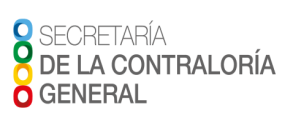 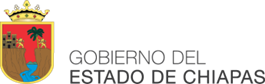 Por su atención gracias.
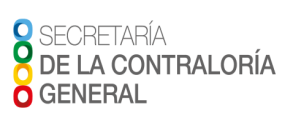 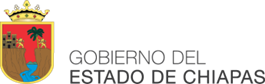 Listado de Dependencias
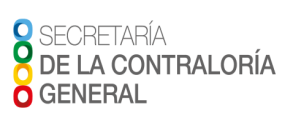 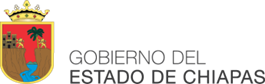 Listado de Dependencias
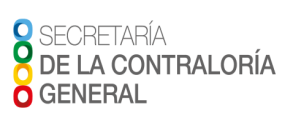 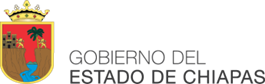 Listado de Dependencias
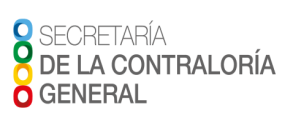 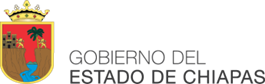 Listado de Dependencias
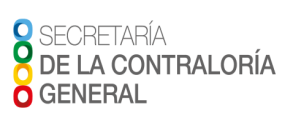 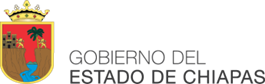 Listado de Dependencias
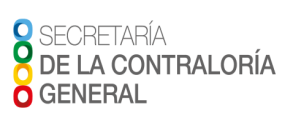